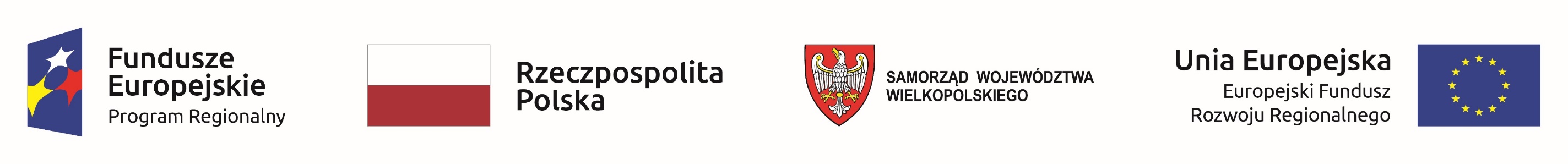 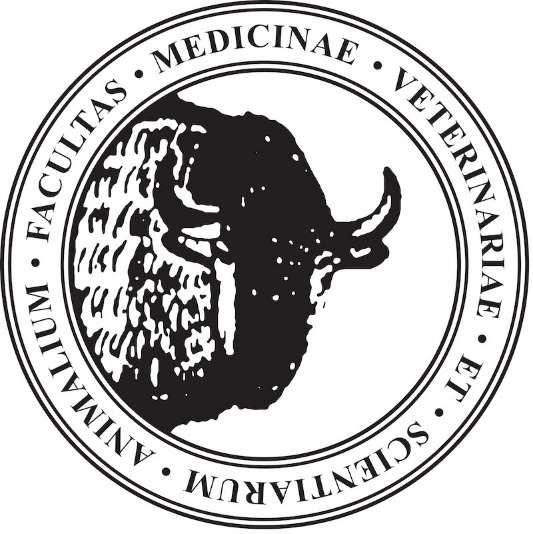 Centrum kliniczne B+R medycyny i hodowli zwierząt oraz ochrony klimatu
Wielkopolski Regionalny Program Operacyjnyna lata 2014-2020
Działanie 1.1 Wsparcie infrastruktury B+R w sektorze nauki
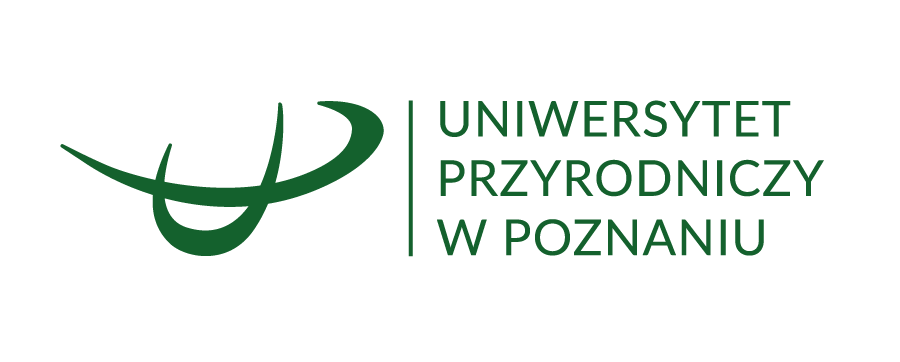 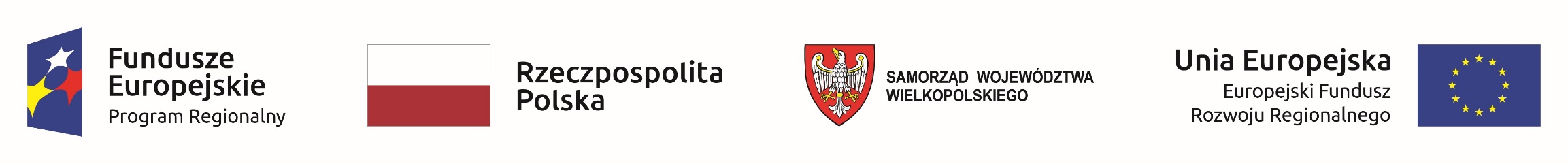 Cel Projektu
Zwiększenie potencjału badawczego i innowacyjnego uczelni w zakresie wpływu chowu i hodowli zwierząt na środowisko, jak również metod ochrony zdrowia zwierząt.
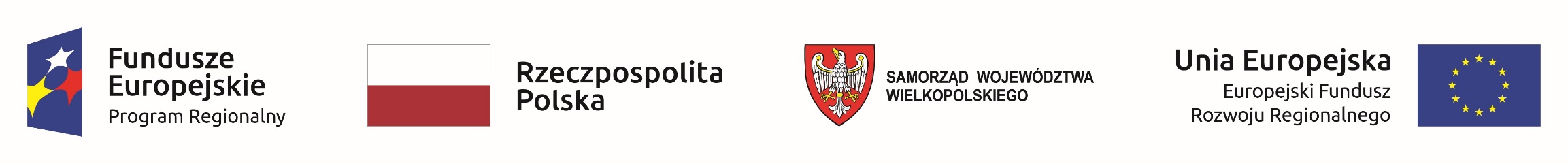 Budżet projektu
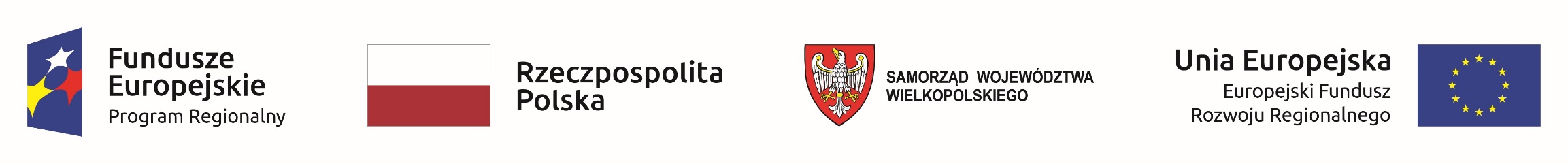 Kluczowe działania
Stworzenie nowoczesnej i innowacyjnej infrastruktury badawczo – rozwojowej służącej prowadzeniu badań naukowych na światowym poziomie.
Umożliwienie prowadzenia interdyscyplinarnych prac badawczych w zakresie dobrostanu zwierząt, ochrony klimatu, chorób cywilizacyjnych ludzi i zwierząt przy współpracy z naukowymi ośrodkami w regionie, kraju i Unii Europejskiej.
Zapewnienie dostępności do wysokiej jakości ośrodka badawczego dla otoczenia społeczno – gospodarczego.
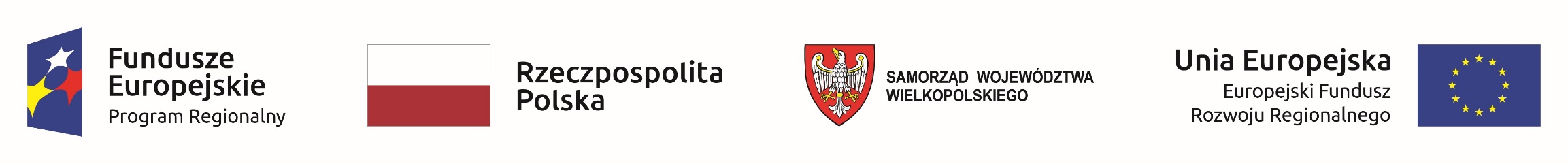 Wybrane tematy badawcze możliwe dzięki realizacji projektu
Opracowanie nowych technologii oraz dodatków paszowych pozwalających na maksymalne ograniczenie wpływu produkcji zwierzęcej na środowisko.
Identyfikacja biomarkerów genetycznych i molekularnych w diagnostyce i leczeniu chorób cywilizacyjnych. Identyfikacja podstawowych mechanizmów zaangażowanych.
Opracowanie skutecznych diet/dodatków i suplementów diet zwalczających i/lub zapobiegających schorzeniom u zwierząt, poprzez doprowadzenie do homeostazy organizmu.
Nowe metody ochrony zdrowia zwierząt uwzględniające wpływ ich pochodzenia i chorób na dziedziczenie cech jakościowych, wytypowanie ścieżek sygnałowych modulowanych przez diety, dobór diety do indywidualnych cech zwierzęcia (badania nutrigenomiczne).
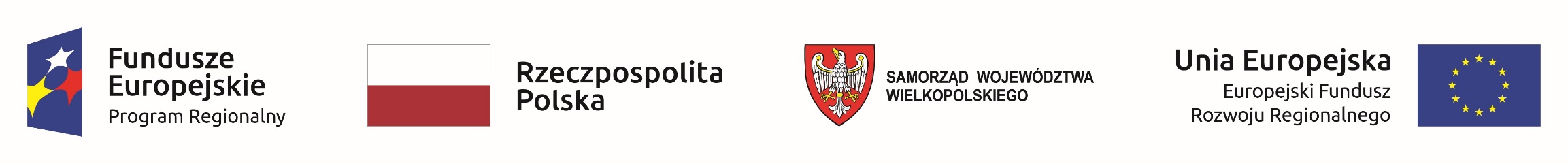 Więcej informacji o planowanej działalności Centrum klinicznego udzieli:
Dr Paweł Kołodziejski
Katedra Fizjologii, Biochemii i Biostruktury Zwierząt
Wydział Medycyny Weterynaryjnej i Nauk o Zwierzętach
Uniwersytet Przyrodniczy w Poznaniu
telefon: +48 61 846 6084/6085 
E-mail: pawel.kolodziejski@up.poznan.pl